SABE SABELOTODO….!
AUTOEVALUACIÓN Y ACREDITACIÓN
Evaluación
Auto-      
evaluación
Registro 
   Calificado
Acreditación
Otros
5pt
5 pt
5 pt
5pt
5 pt
10 pt
10 pt
10pt
10pt
10 pt
15 pt
15 pt
15 pt
15 pt
15 pt
20 pt
20 pt
20pt
20 pt
20pt
25pt
25 pt
25 pt
25 pt
25 pt
¿Quiénes evalúan los documentos en primera instancia ?
El consejo Curricular .
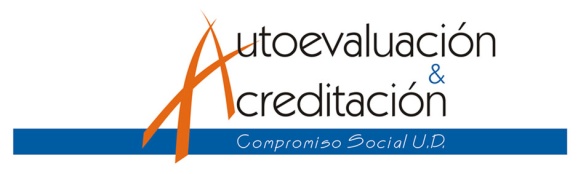 ¿Como se denomina el formato diseñado para la revisión y análisis de los documentos de Registro Calificado?
Instructivo de verificación de condiciones del  proyecto Curricular
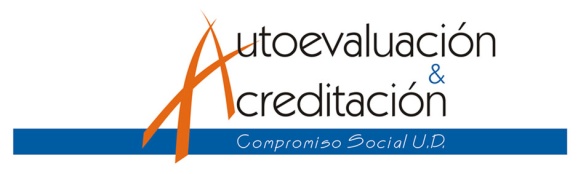 ¿Cuál es la Visión de la Universidad ?
La Universidad Distrital “Francisco José de Caldas”, en su condición de Universidad autónoma y estatal del Distrito Capital, será reconocida nacional e internacionalmente por su excelencia en la construcción de saberes, conocimientos e investigación de alto impacto para la solución de los problemas del desarrollo humano y transformación sociocultural, mediante el fortalecimiento y la articulación dinámica, propositiva y pertinente de sus funciones universitarias en el marco de una gestión participativa, transparente y competitiva.
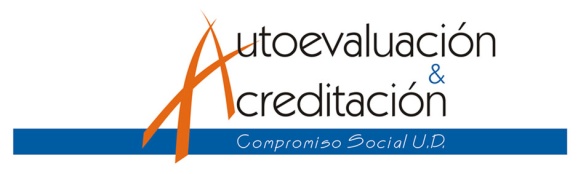 ¿Cómo entiende la evaluación la Universidad?
La evaluación se asume como un sistema de aseguramiento  de la calidad que permite determinar la validez  y el grado de avance de cada etapa del proceso de autoevaluación, orientándose como un método que facilita el logro de las metas y objetivos de la educación.
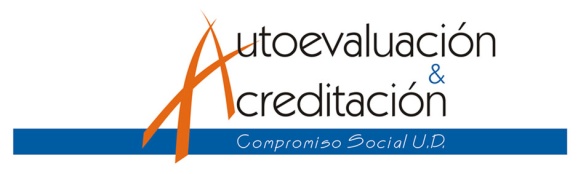 ¿Qué aparece en la parte superior del Escudo de la Universidad y qué significa?
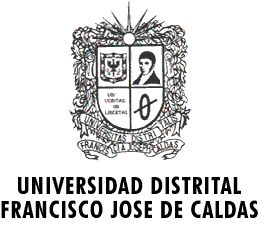 En la parte superior del escudo se observa un sol con sus rayos significando la luz que da el conocimiento y el saber.
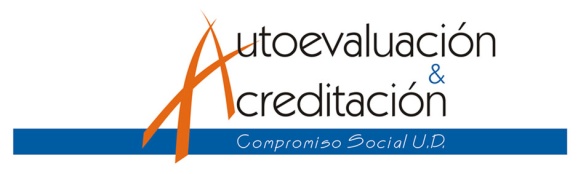 ¿Qué instancia avala finalmente el documento de autoevaluación con fines de acreditación de alta calidad?
El comité de Acreditación y Autoevaluación institucional .
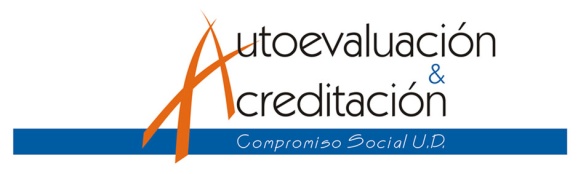 ¿Cuál es la instancia que aprueba finalmente el documento de Autoevaluación?
El Consejo Académico.
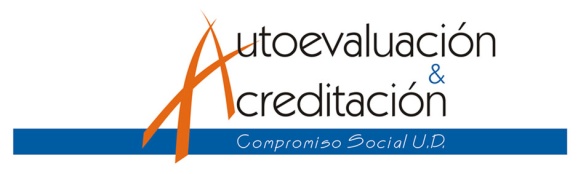 ¿Cuáles son las dimensiones del proceso de Autoevaluación en la Universidad?
Dimensión socio-cultural y de representación simbólica. 
Dimensión Pedagógica – Curricular. 
Dimensión administrativa – financiera.
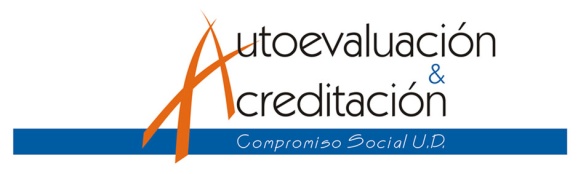 ¿Cómo entiende la autoevaluación la Universidad?
La autoevaluación es entendida como el crecimiento de la conciencia individual y colectiva sobre el ser y la valoración sobre la calidad de las acciones de investigación, docencia, extensión y acción cultural.
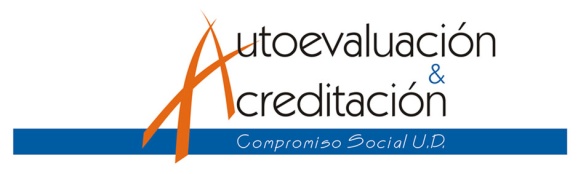 ¿Cuáles son los principios de la autoevaluación?
Autonomía.
Reconocimiento institucional
Participación.
Flexibilidad
Visión de conjunto 
Complementariedad.
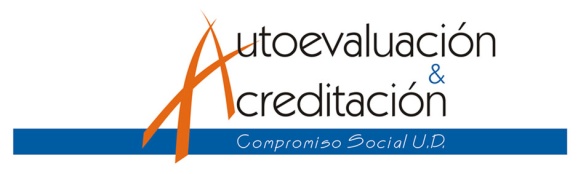 ¿Qué es el SACES?
Es el Sistema de Aseguramiento de la calidad de la Educación Superior, que cuenta con mecanismos y procesos de mejoramiento y nuevas metodologías que han sido definidos y consolidados por el Viceministerio de Educación Superior. El Sistema evalúa a las instituciones de educación superior, sus programas de pregrado y de posgrado y sus estudiantes.
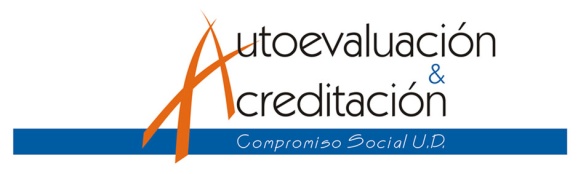 ¿Quién otorga el registro Calificado?
El Ministerio de Educación Nacional. 
(MEN)
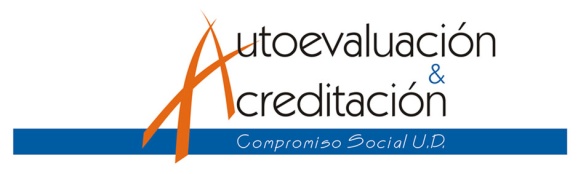 ¿Cuál es la importancia del Registro Calificado?
Es la licencia que le permite el funcionamiento a los programas  de pregrado y posgrado, que ofrecen cada una de las Universidades del país y sin la cual no pueden funcionar dado su carácter obligatorio
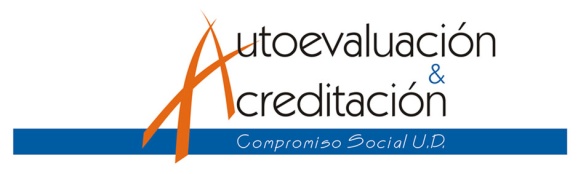 ¿Qué es el Registro Calificado?
El registro calificado de un programa es el reconocimiento hecho por el Ministerio de Educación de que cumple unas ciertas condiciones mínimas de calidad que le permiten a una Institución de Educación Superior ofertar un programa y expresa como los programas académicos deben responder a unos criterios y niveles básicos de calidad.
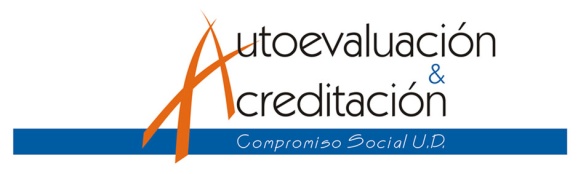 ¿Qué diferencias existe entre las condiciones mínimas de calidad y la acreditación de alta calidad?
La acreditación es voluntaria; el registro calificado es obligatorio. Mientras que las condiciones mínimas de calidad son requisitos previos, y se constituyen en un primer escalón para ofrecer un servicio de calidad, conforme a los intereses sociales, la acreditación se encuentra en el escalón siguiente puesto que supera las condiciones mínimas de calidad y posee una dinámica orientada hacia la excelencia académica.
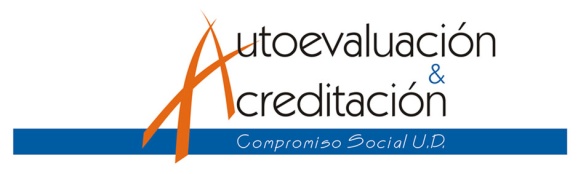 ¿Quién evalúa los programas que aspiran a la acreditación de alta calidad?
El CNA
Consejo Nacional de Acreditación.
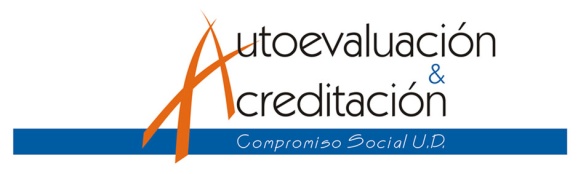 ¿Cuáles son los factores que se autoevalúan?
Misión y Proyecto Institucional.
Estudiantes.
Profesores.
Procesos académicos.
Bienestar Institucional.
Organización, Administración y Gestión.
Egresados e impacto con el medio.
Recursos físicos y financieros .
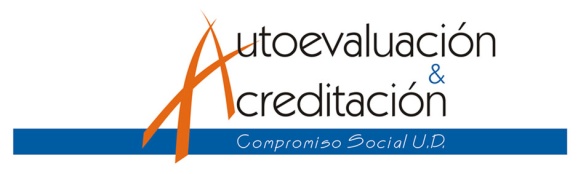 ¿Qué NO es Acreditación?
No es inspección y vigilancia. 
No persigue la homogeneidad de las instituciones o  proyectos. 
No es un mecanismo para la autorización de programas ni  para  la  jerarquización  de  los Mismos.
No tiene como finalidad la homogenización de programas.  
 No tiene relación con la convalidación de títulos.
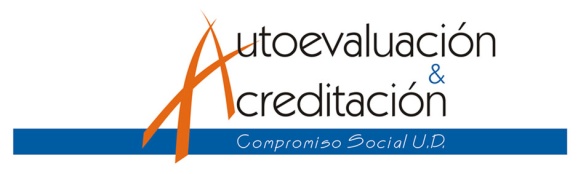 ¿Qué es Acreditación?
Es una herramienta que permite rendir cuentas de la Universidad  a la sociedad,  país, estado y a la comunidad universitaria. Permite reafirmar la función de la universidad como ente formador de ciudadanos que deja un legado a través de los aportes académicos..
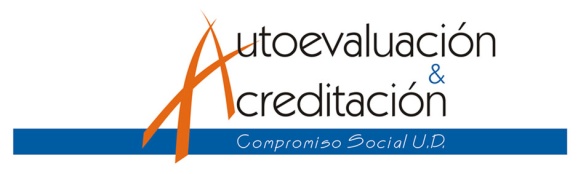 ¿Cuáles son los tipos de acreditación?
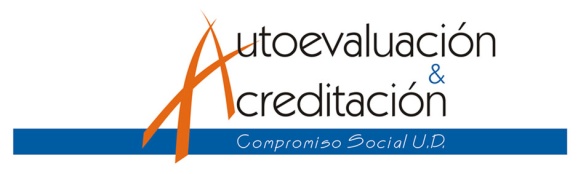 La acreditación voluntaria. 
La  acreditación obligatoria. 
La  acreditación voluntaria  de calidad.
La acreditación previa.
La acreditación institucional.
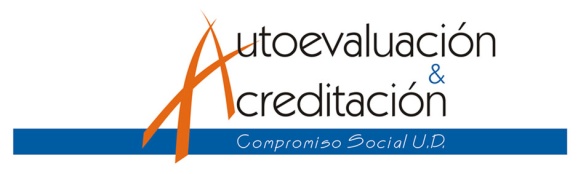 ¿Qué documento se debe revisar para la elaboración de los planes de mejoramiento?
El informe de autoevaluación e informe pares académicos
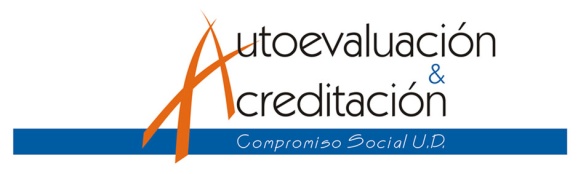 ¿Cuál es la Misión de la Facultad ?
Formar integralmente ciudadanos y ciudadanas que como profesionales de la docencia y de la investigación pueden contribuir en la búsqueda y construcción de nuevas significaciones y valoraciones para la transformación de los sujetos y colectividades de la nación colombiana
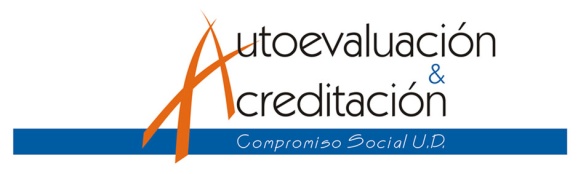 ¿Cuál es la Visión de la Facultad?
Consecuentes con su misión, tanto la Universidad Distrital, como la Facultad de Ciencias y Educación, centra su VISIÓN, en el compromiso  de la Institución con las necesidades del Distrito Capital, en cuanto a los factores de desarrollo cultural, destacando, en consecuencia, el interés porque la Universidad y la Facultad generen procesos formativos para un desempeño profesional en la sociedad
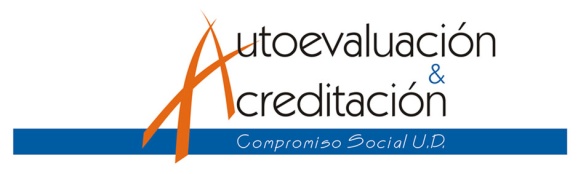 ¿Qué son los planes de mejoramiento?
Los planes de mejoramiento son oportunidad de trazar la carta de navegación por parte de los Proyectos Curriculares, para definir las acciones de corto, mediano y largo plazo que les permitan mantener sus fortalezas y superar las debilidades identificadas con los resultados de autoevaluación
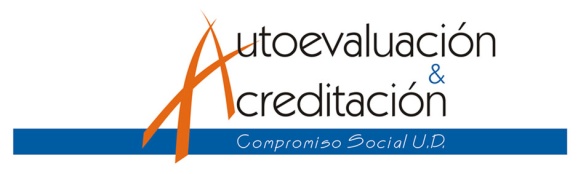 ¿Cuál es la Misión de la Universidad ?
La misión de la Universidad Distrital “Francisco José de Caldas” es la democratización del acceso al conocimiento para garantizar, a nombre de la sociedad y con participación de Estado, el derecho social a una Educación Superior con criterio de excelencia, equidad y competitividad mediante la generación y difusión de saberes y conocimientos con autonomía y vocación hacia el desarrollo sociocultural para contribuir fundamentalmente al progreso de la Ciudad – Región de Bogotá y el país
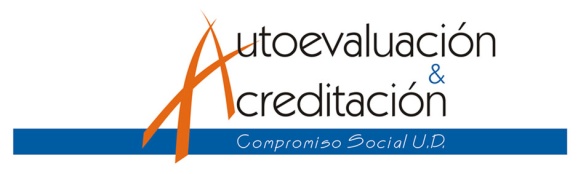